Alsó-Tisza-Vidéki Vízügyi Igazgatóság
DIRECTORATE  WATER MANAGEMENT OF LOWER TISZA DISTRICTWASSERWIRTSCHAFTDIREKTION NIEDER TISZA TAL 
Postacím:  H-6720 Szeged, Stefánia 4.      Telefon:  62 / 599-500 *      e-mail:  titkarsag@ativizig.hu
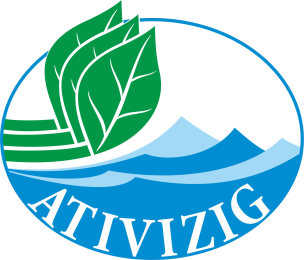 A Maros hordalékkúp felszín alatti vizeinek elméleti hasznosítása öntözésre
XXXIII. ORSZÁGOS VÁNDORGYŰLÉS
SZOMBATHELY2015. július 1-3.
Előadó: Liliom Nikolett, Juhász Tamás
A Maros hordalékkúp jellemzői
A hordalékkúp a Lippai-szorostól kezdődik (T = 8300 km2). Az Alföldre lépésének helyénél a hordalékkúp felszíne 120-125 m magasságban található, míg a nyugati pereme már csak 75-80 m-en. A hordalékkúpot keletről az Zarándi-hegység és a Ruszka-havasok, északról a Körösök-vidéke, nyugatról a Tisza alacsony és magas ártere, délről pedig a Béga hordalékkúpja határolja.

T=10,8 °C
P=567 mm
2100 óra
E=1024 mm
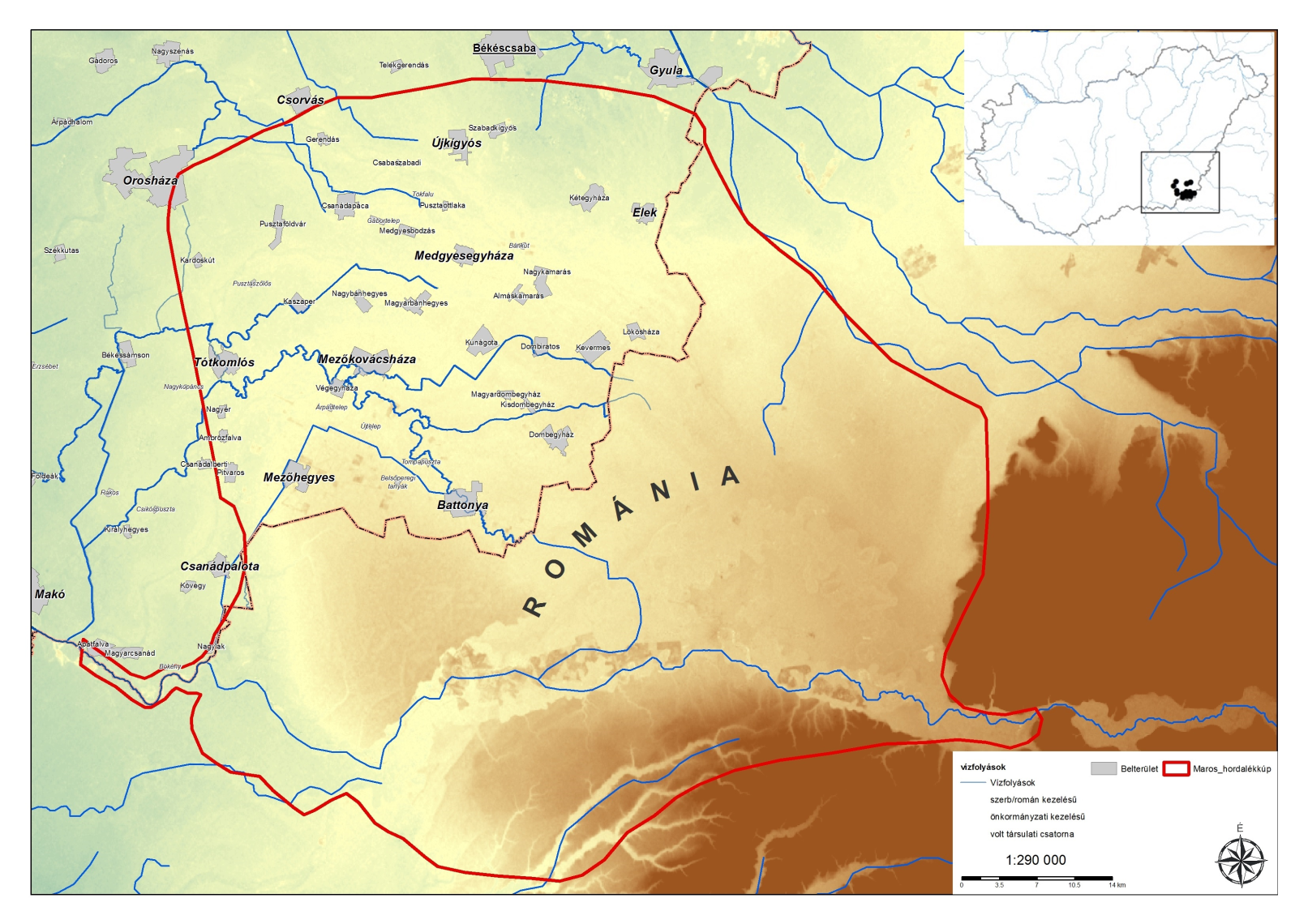 Területhasználat (mennyiségi és minőségi kérdések)
Pontszerű és diffúz terhelések

  Szennyvíztisztítás és 
  elhelyezés 
  
  Szennyvíztisztítás hiánya

Állattartó telepek

Mg-i területhasználat
   Szántó
   Kert
  Gyümölcsös

Engedély nélüli vízkivételek


(Országhatár – )
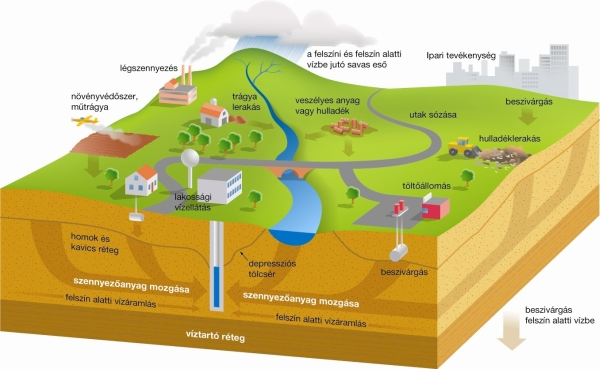 Területhasználat - szennyezőforrások
249 db potenciális szennyezőforrás + 16 hulladéklerakó
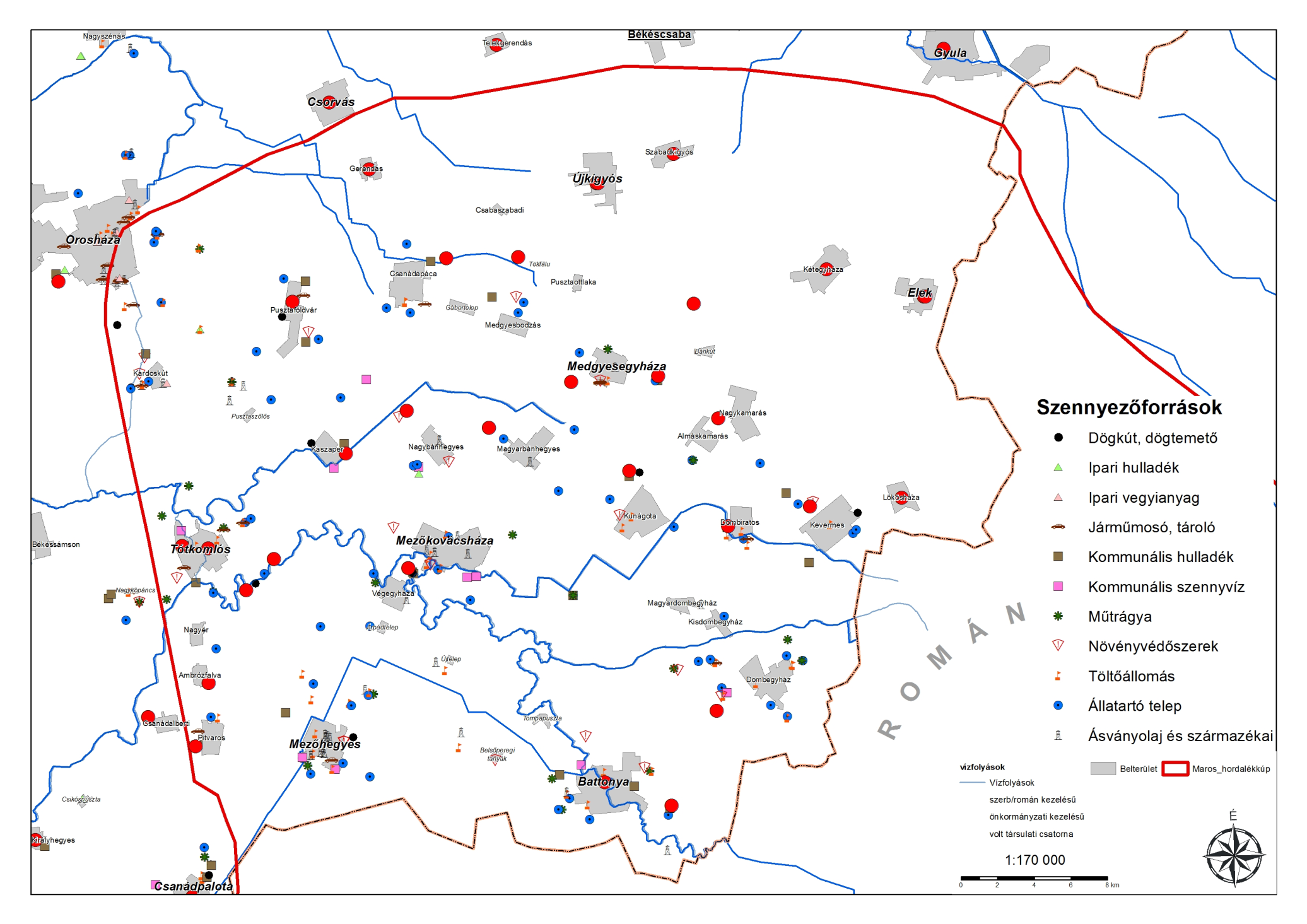 Maros hordalékkúp távlati vízbázisvédelmi  terület monitoring állomásai (MAKÚP)
A területen 54 db megfigyelőkút
található 20 településen 
1 db 5-ös kútcsoport
1 db 4-es kútcsoport
2 db 3+1-es kútcsoport
7 db 3-as kútcsoport
7 db 2-es kútpár
2 db kút
Az öntözővíz kémiai jellemzői
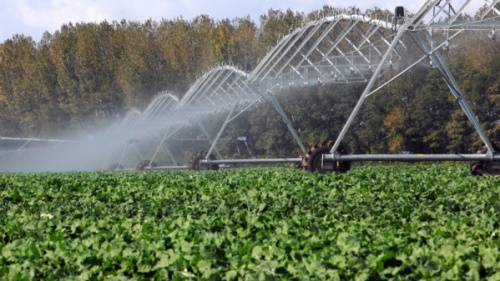 Összes sótartalom
A víz relatív Na-tartalma (Na%)
Na-adszorpciós arány(SAR)



Összes sótartalom és a fajlagos elektromos ellenállás közötti összefüggés: 
c mg/l=641 EC  és  c mgeé/l=Ʃ kat mgeé/l=10 EC (mS/cm)

Na%: a víz összetétele akkor kedvező, ha kevés Na+-t tartalmaz, de szikesítő hatás szempontjából a többi kationhoz viszonyított részaránya a döntő. 


SAR:  szikesítő hatás kifejezésére használjuk
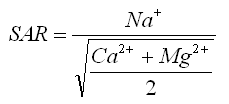 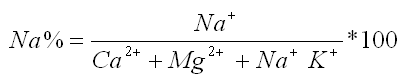 Kationcsere és -megkötődés
Kationcsere: a kolloidok felületén adszorbeálódott kationok és a talajoldat kationjai között játszódik le, mely dinamikus egyensúlyra vezet
Öntözéskor az oldat koncentrációja vagy összetétele megváltozik, és megindul újra a kicserélődés
Azonos koncentráció esetén a nagyobb vegyértékű ionok, azonos vegyértékűeknél a kevésbé hidratáltak adszorbeálódnak nagyobb mértékben a kolloidok felületén
A kationok adszorpciós affinitását a liotróp-sor adja:
Fe3+ >Al3+ >>Ca2+>Mg2+ >K+ ≈NH4+ >Na+
Szikesedés
Ha a vízből a talajoldatba jutott betöményedő sók sok Na-ot vagy Mg-ot tartalmaznak, szikesedéshez vezet
Szikesedés következményei:
Rossz vízáteresztő képesség
Nagy holtvíztartalom
Erős duzzadóképesség
Elfolyósodás
Peptizáció
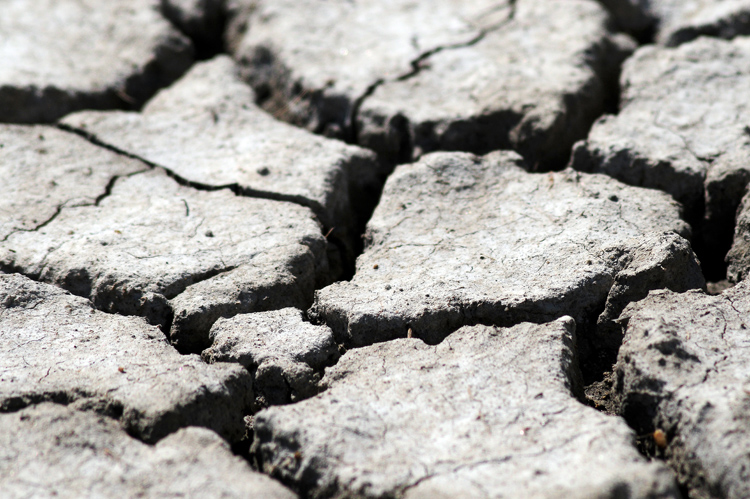 A területre jellemző talajtípus
A terület legnagyobb részére a vályog a jellemző
Agyagtartalom 7-27%, iszap 28-50%, homok 23-50%
Jó víznyelő, víztartó képességű
Száraz vályognál erős a szilárd részecskék közötti vonzás
Vízzel átitatva lazábbá válik
Stabil,  morzsás szerkezetű
Az esőzés csak a felszínen
     okoz cserepedést
Minél kötöttebb a talaj, 
	annál erősebben zsugorodik
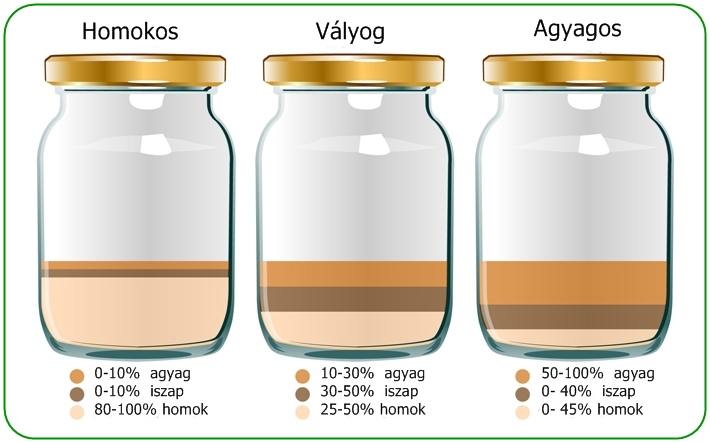 Öntözővíz minőségi osztályozása az MI-10-172/3 alapján
Talajvízállás változása a területen
G
G
G
G
G
G
A fajlagos elektromos ellenállás a szűrőzési mélység függvényében 2015 áprilisában
Öntözővíz minősítési diagram FILEP (1999) szerint
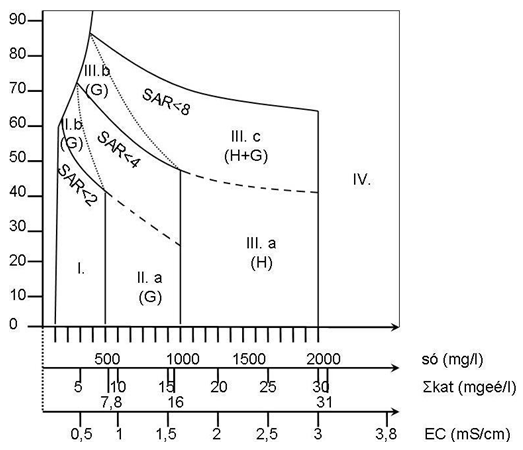 I. csoport: 
Minden esetben alkalmazható
II. csoport: 
csak egyes talajokon használható 
vagy javítás után
III. csoport:
 javítás után is csak egyes talajokon használható
IV. csoport:
 öntözésre nem használható
H=hígítással javítható
G=gipszezéssel javítható
Öntözővíz (Filep szerint) minősítési diagram 
2015. áprilisban, szűrőzési mélység alapján
III.b (G)
III.c (H+G)
II.b (G)
II.c (H+G)
III.a (H)
II. a (G)
I. kat.
II. kat.
III. kat.
IV. kat.
Eredmények ismertetése, következtetések
Eredmények
Az elemzések szerint az egyes ionok kicserélődése figyelhető meg (Na+, Ca2+, Mg2+), ami a vízminőség negatív irányú változását jelenti! 
 A víz minősége a szűrőzési mélységgel javul
 Öntözés szempontjából a Battonyai 5-ös kútcsoport vízminősége a legjobb, viszont csak a K-169 és K-170-es kutak mélysége megfelelő
 A Battonyai 4-es kút tagjai is túl mélyek az öntözéshez, de a K-153-as kút alkalmas
Medgyesegyházán, Kunágotán és Magyardombegyházán rosszabb minőségű vizet detektáltunk
Következtetések
A Maros hordalékkúp vizeinek vízminőségi változásának további vizsgálatára van szükség, a terület hidrodinamikai modellezése, a szennyezőanyagok terjedésének vizsgálata vízbázisvédelmi szempontból kiemelt fontosságú, különös tekintettel a VKI célkitűzéseinek betartása érdekében.
A talaj és talajvíz mintázása is felmerült, mellyel a jelenlegi vizsgálatok bővíthetők, hiszen néhány kérdés nem tisztázott: - Van-e hatása az öntözésnek a talajvízre?
      - Mennyi idő alatt megy végbe a szikesedés?
      - A talajvíz befolyásolja-e az öntözővizet?
      - Hogyan megy végbe a Na+ - Ca2+ - Mg2+ kicserélődése?
Alsó-Tisza-Vidéki Vízügyi Igazgatóság
DIRECTORATE  WATER MANAGEMENT OF LOWER TISZA DISTRICTWASSERWIRTSCHAFTDIREKTION NIEDER TISZA TAL 
Postacím:  H-6720 Szeged, Stefánia 4.      Telefon:  62 / 599-500 *      e-mail:  titkarsag@ativizig.hu
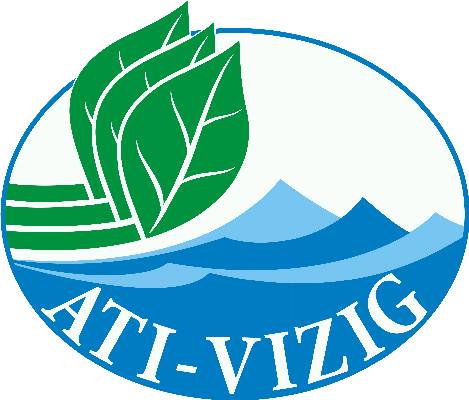 Köszönjük a figyelmet!